Урок математики в 4 «В»по Теме: «сравнение многозначных чисел»
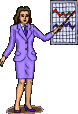 Учитель начальных классов Сутырина Анна Леонидовна
МОБУ СОШ № 14 г. Сочи
Устный счет
8000, 124564,  425000, 12300, 
26000,  365100, 31468, 9060, - 6999910 -6999, > 80011 > 9000
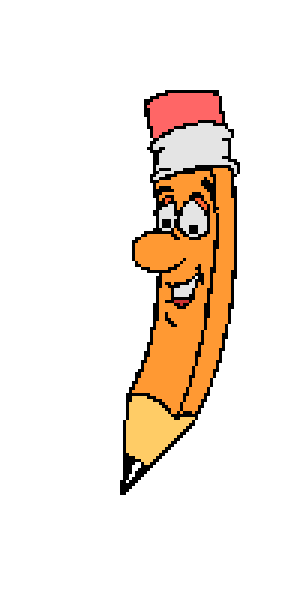 116, 63250, 4362
Соедините равные величины
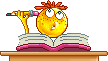 416 … 316
275 … 245
367 … 360
Алгоритм сравнения
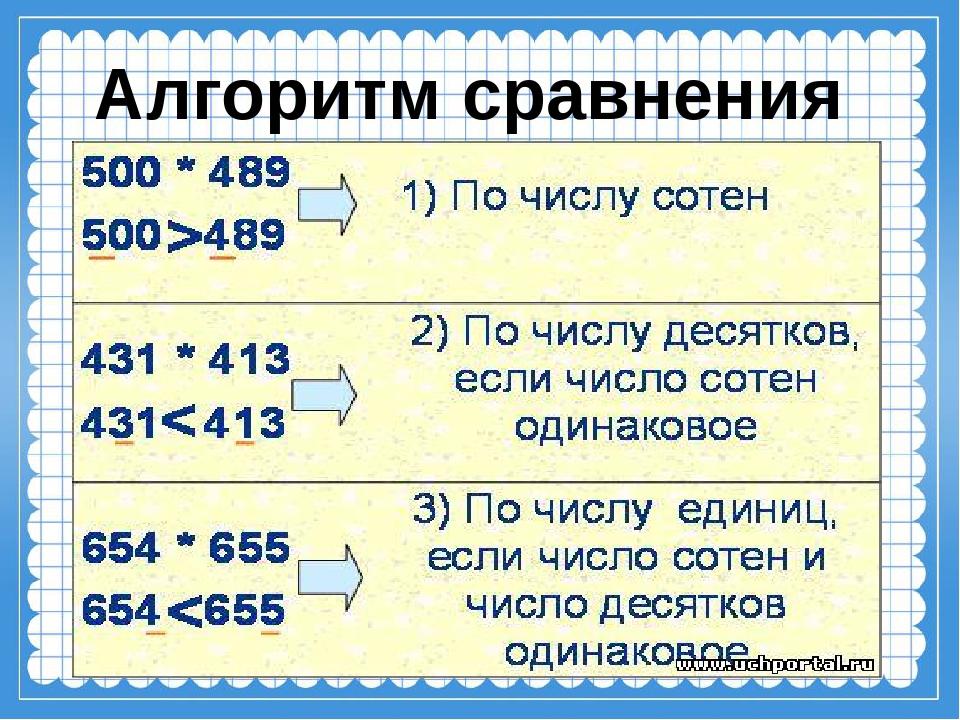 одинаковые
Работа с учебником
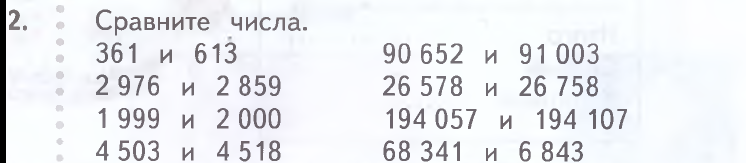 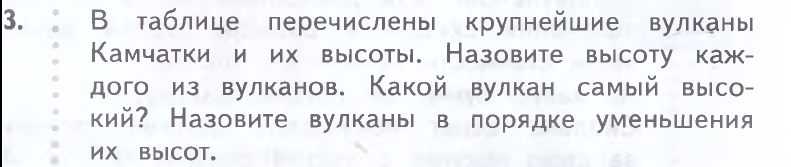 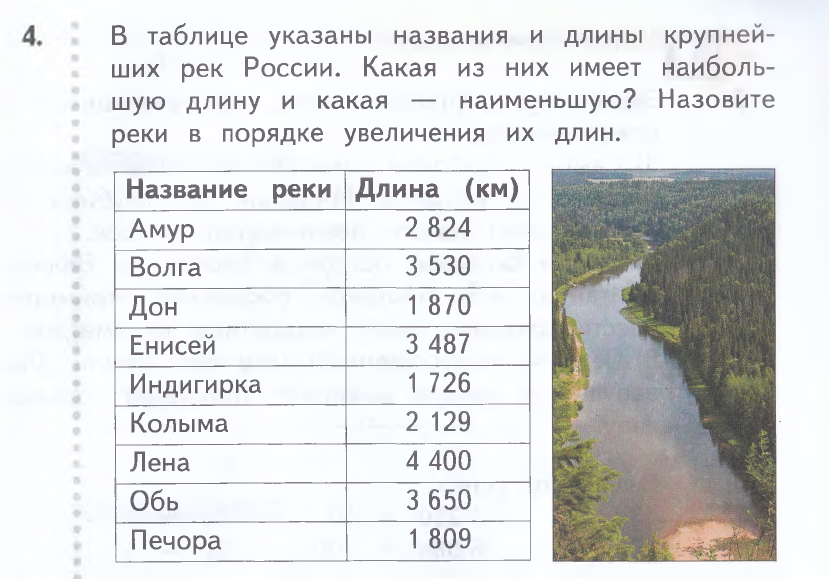 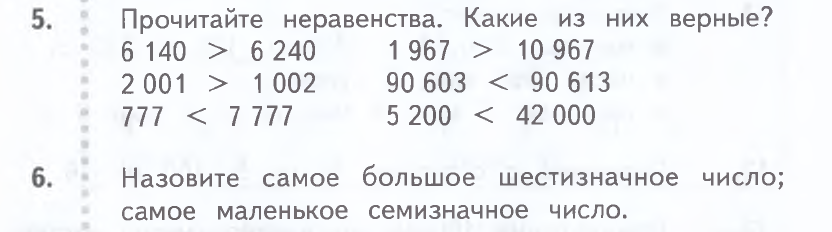 Физкультминутка
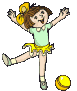 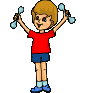 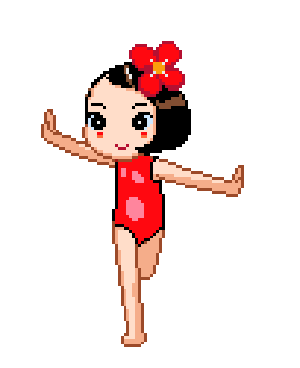 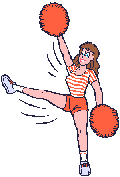 задача
У Лены было 17 рублей, а у Оксаны на рубль больше. Сколько ручек они смогут купить, если одна ручка стоит 5 рублей.
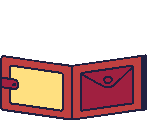 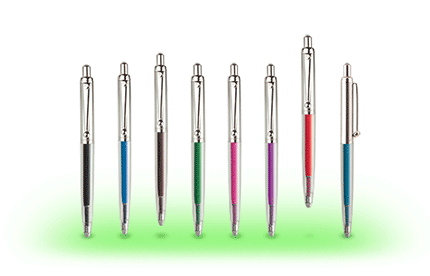 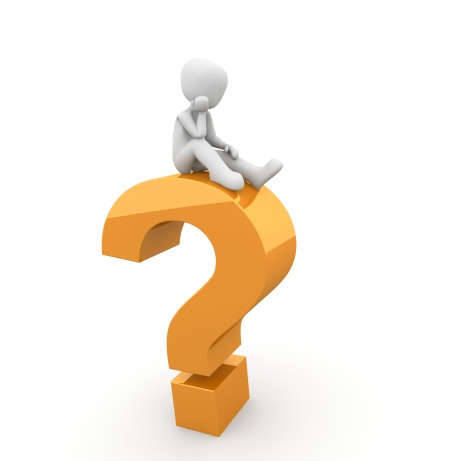 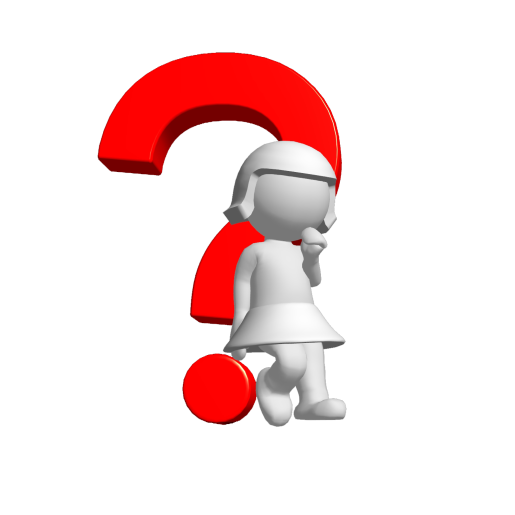 Решение:
1) 17 + 1 = 18
2) 18 + 17 = 35
3) 35 : 5 = 7
Ответ: 7
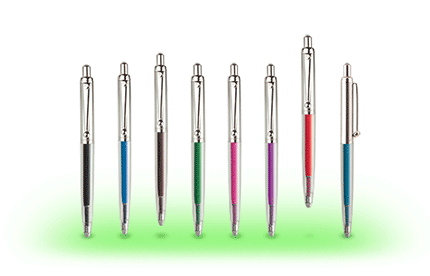 Выразите в минутах
6ч = 60мин*6 = 360
1ч 12мин = 72мин
120с = 2 мин
720с = 12мин
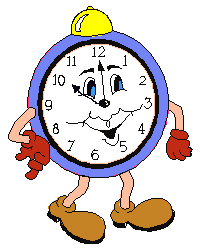 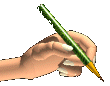 − Какие задачи мы ставили перед собой в начале урока? Справились с ними?
− Подведите итог своей работы на уроке с помощью незаконченных предложений:
Сегодня я узнал…
Было интересно…
Было трудно…
Я научился…
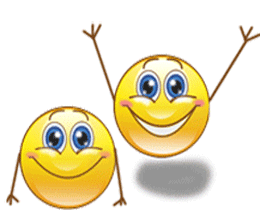 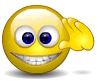 Молодцы, ребята! 
Всем спасибо за урок!
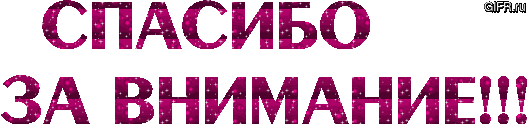